Artificial Intelligence* in Accounting*and other useful technologiesUCA Accounting Department CPE Event December 6, 2024
Agenda
Speaker introduction
GenAI vs. analytical AI vs. other technology 
Practitioners’ views
Regulators’ views
Recap of key takeaways
Q&A
Speaker Introduction
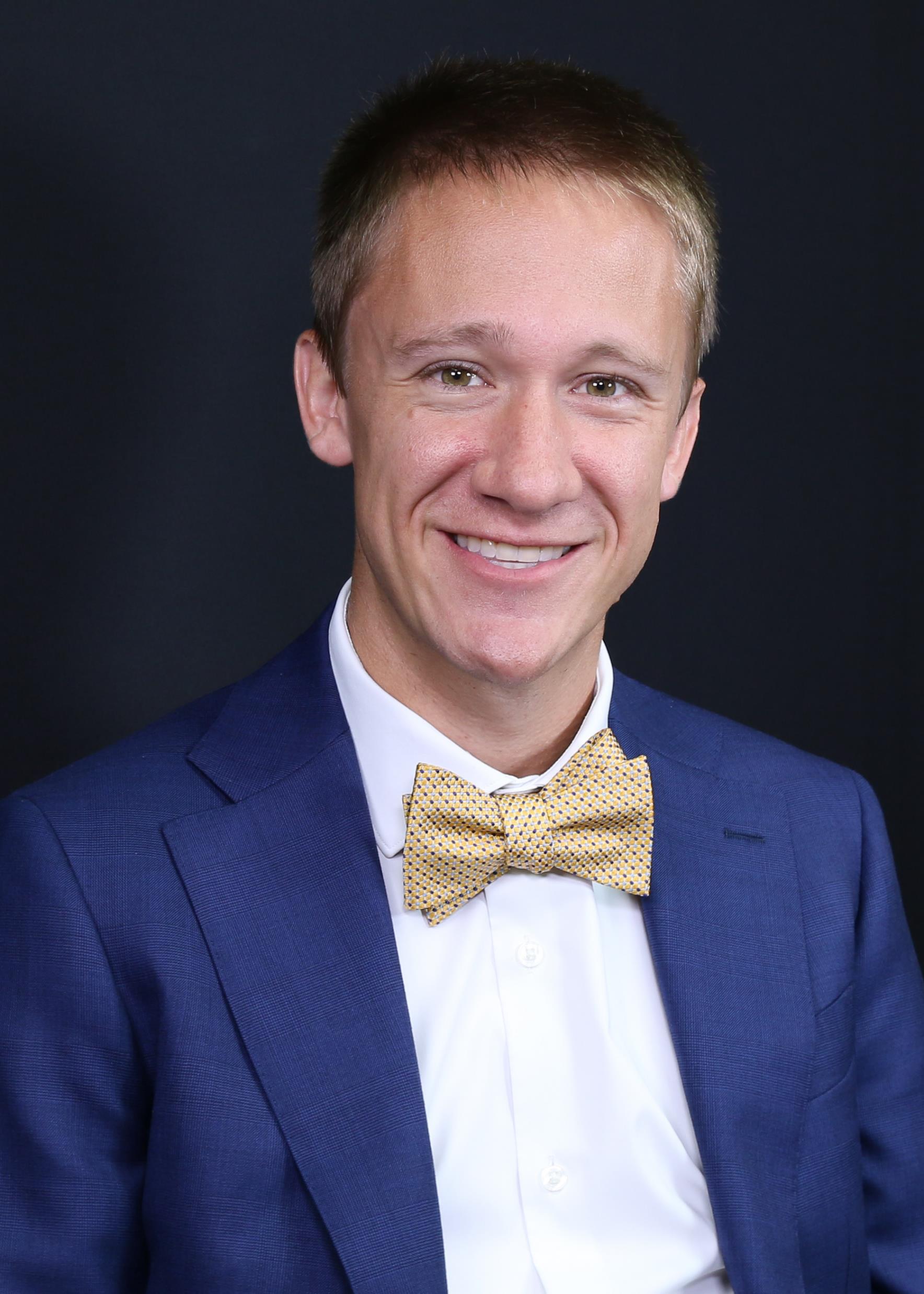 CPA (Texas)
Former auditor (KPMG)
Intensely inquisitive
Coauthor of award-winning research
AI Research
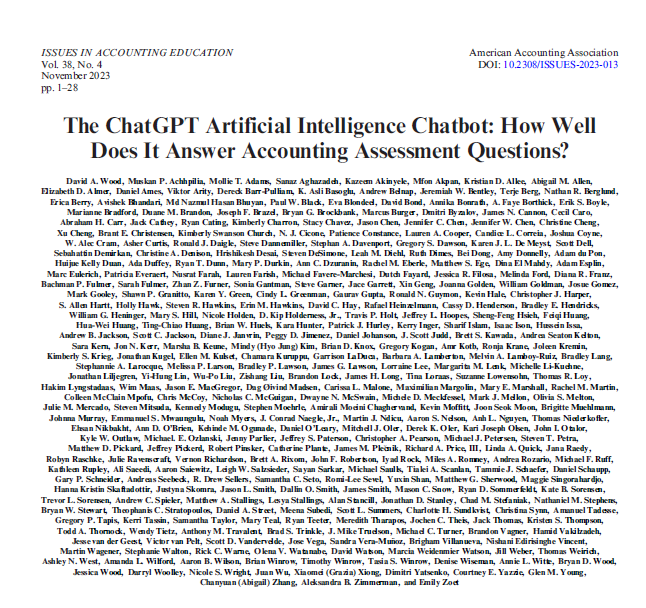 28,000+ questions
327 authors
186 institutions
14 countries
3 months from start to publication
ChatGPT: 47.5%
Actual humans: 76.7%
2024 Notable Contribution to the Literature Award – AAA AIS Section
GenAI vs. analytical AI vs. other technology
Analytical AI
GenAI
Analyzes data to generate predictions based on training data (numbers or text)
Does not create new content
Underlying models typically rely on machine learning methods (supervised, unsupervised, and deep learning)
Generates new output based on training data (text or images)
Designed to respond in a human-like manner
Typically use a transformer model
Other technologies
Robotic process automation (RPA)
Data visualization
Data processing/cleaning/ analysis
Analytical AI
GenAI
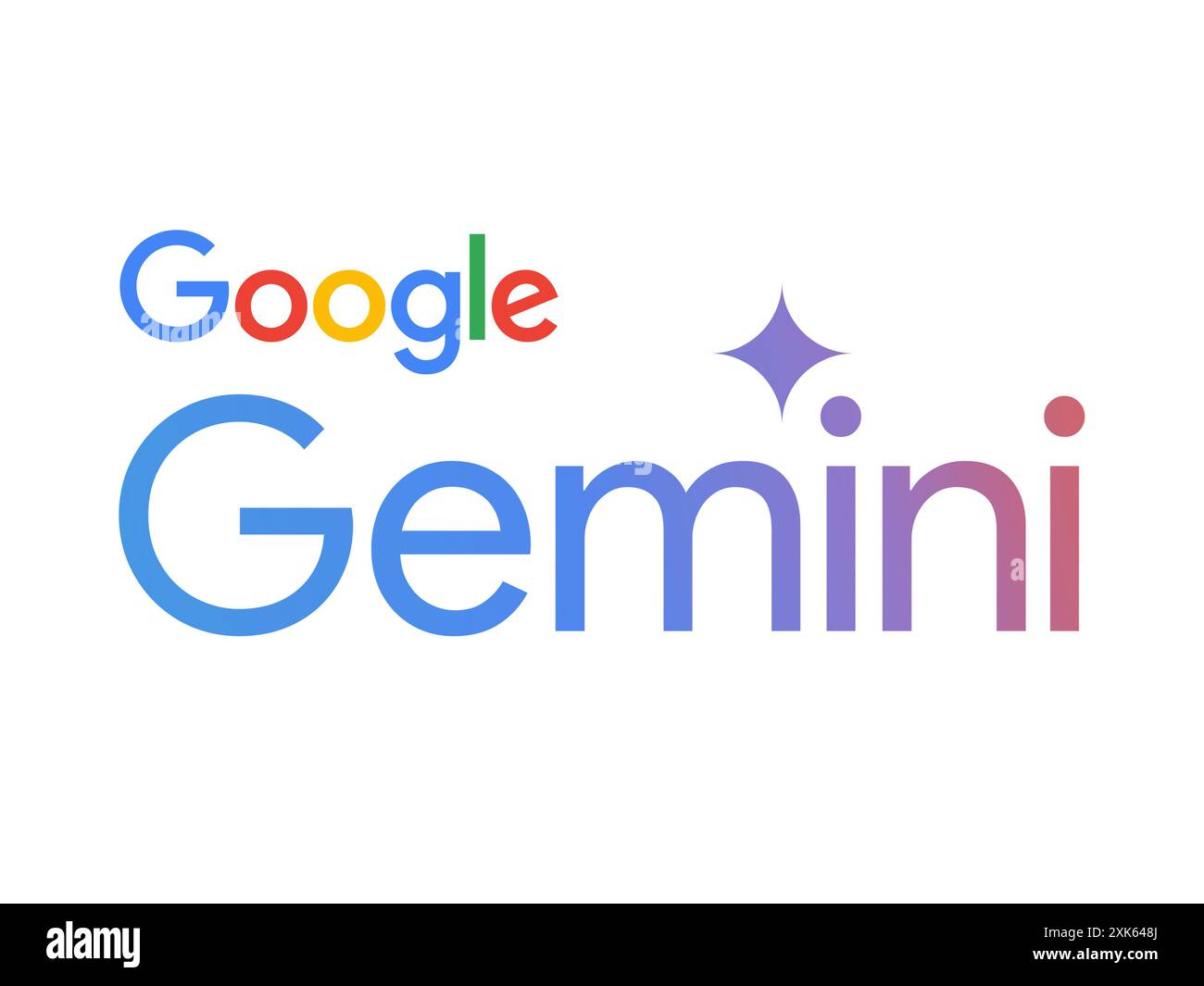 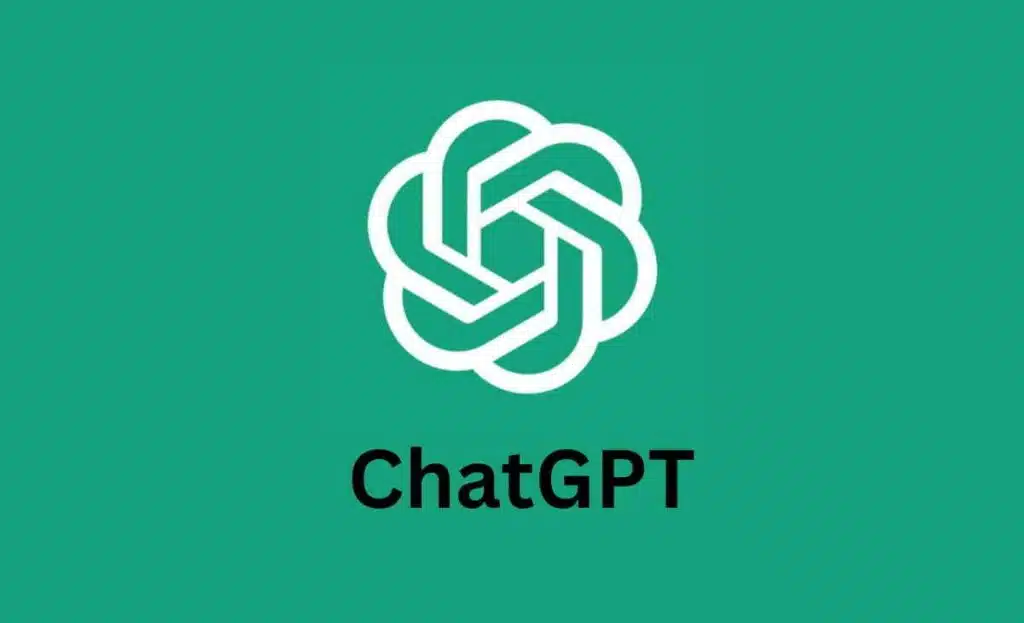 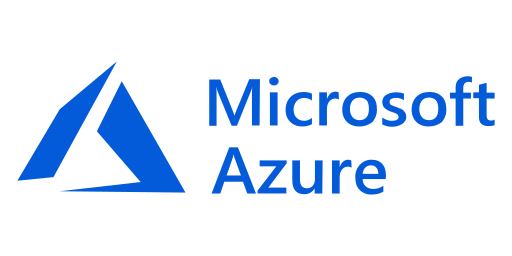 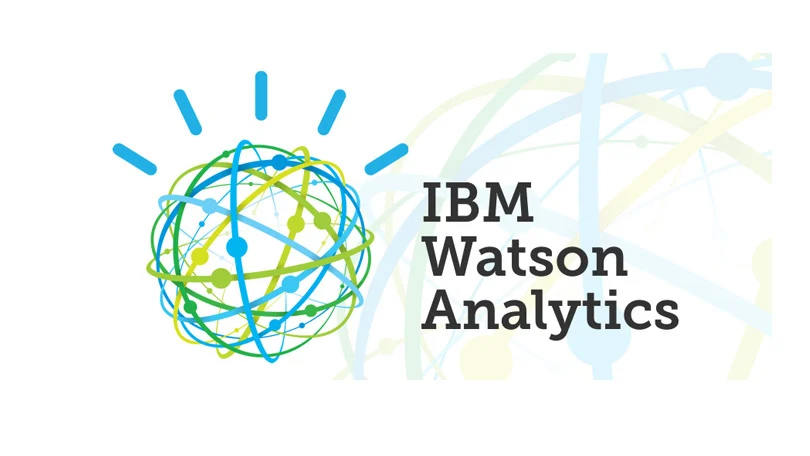 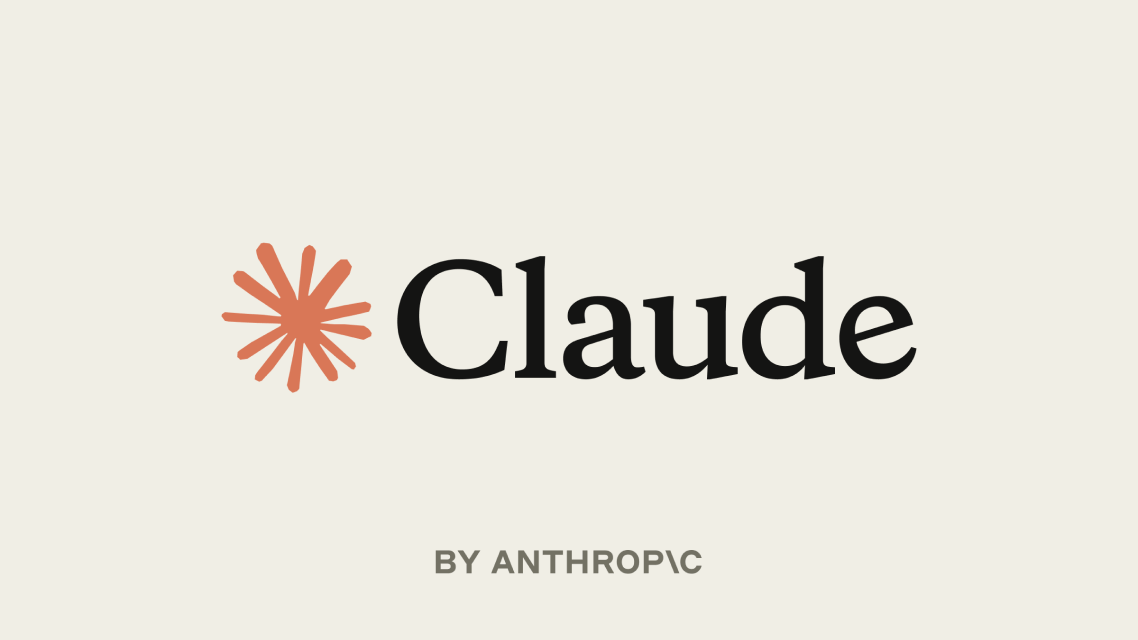 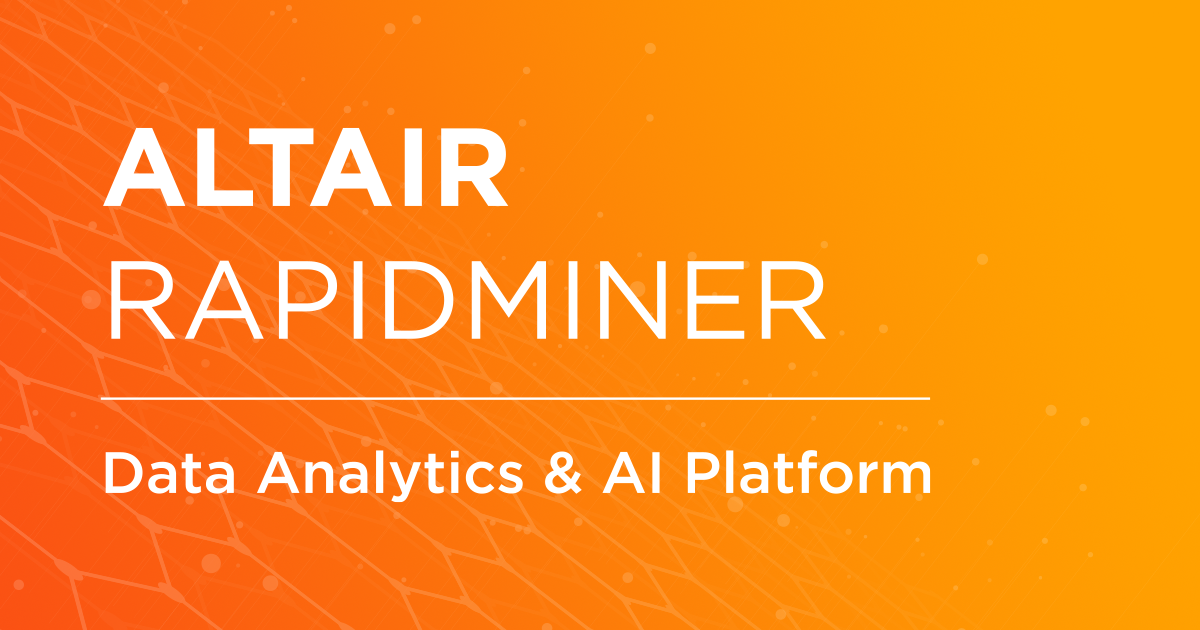 Other technologies
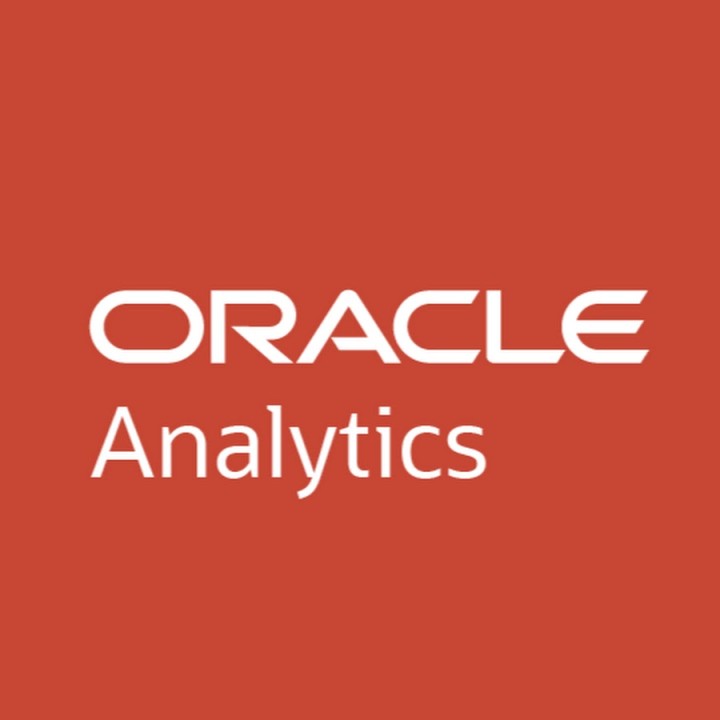 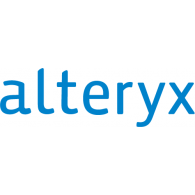 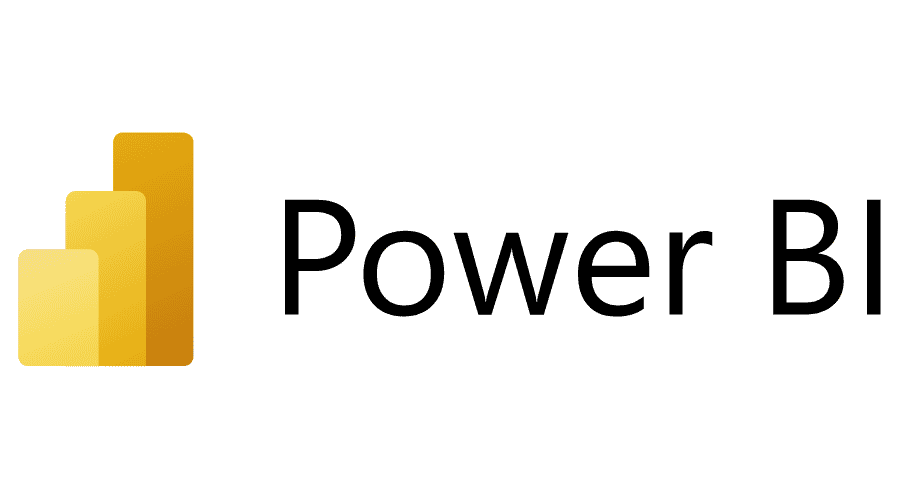 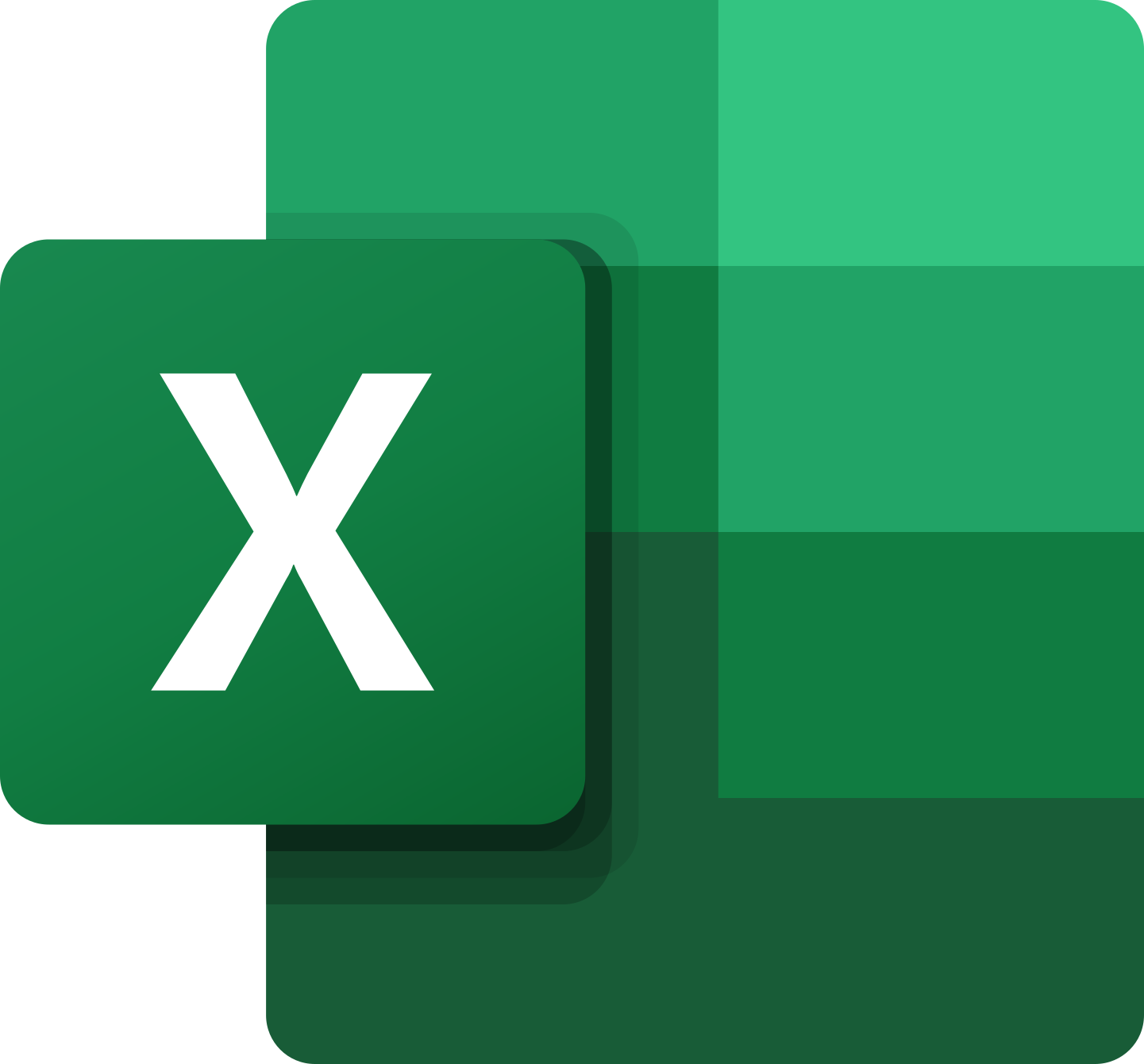 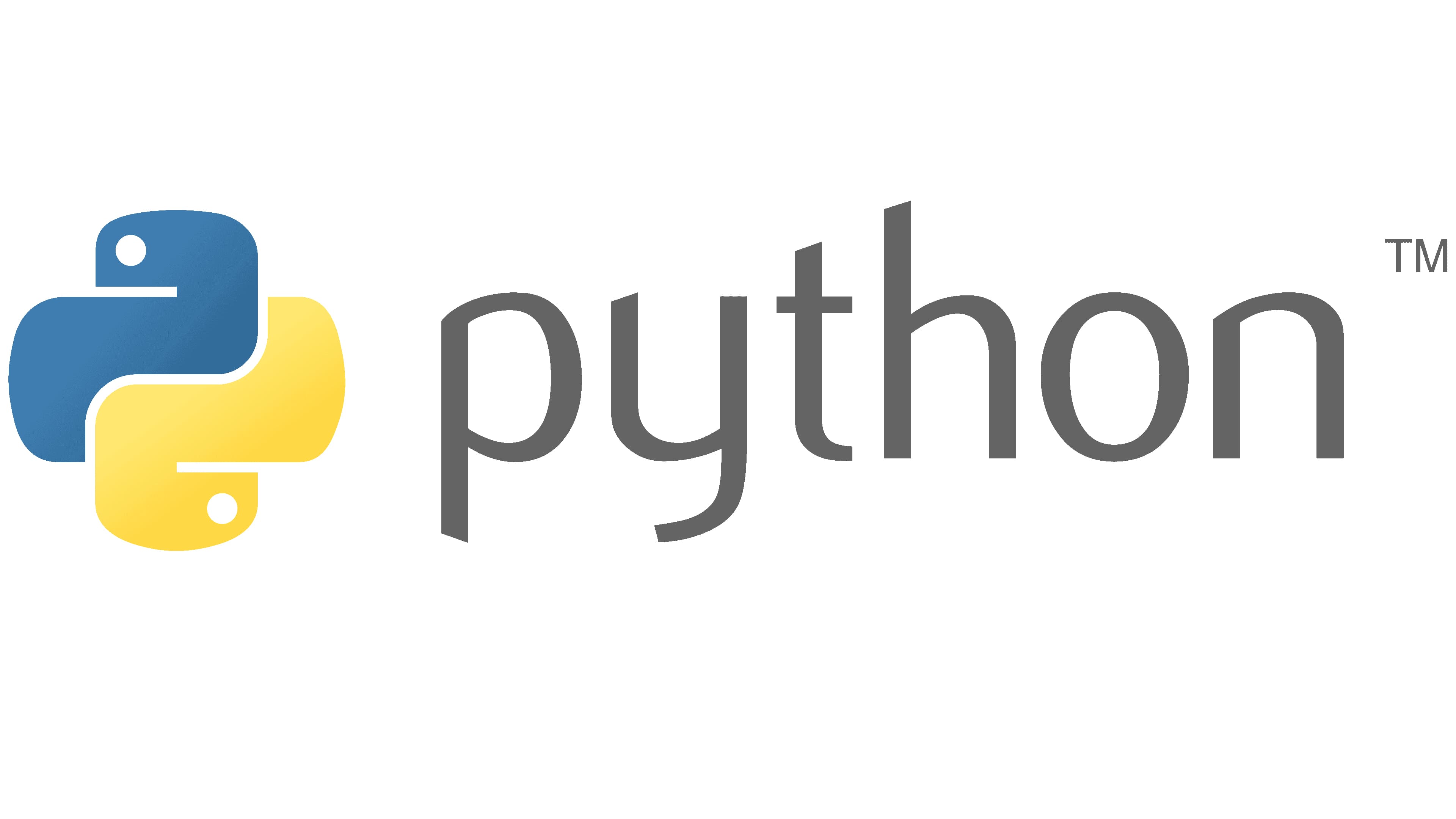 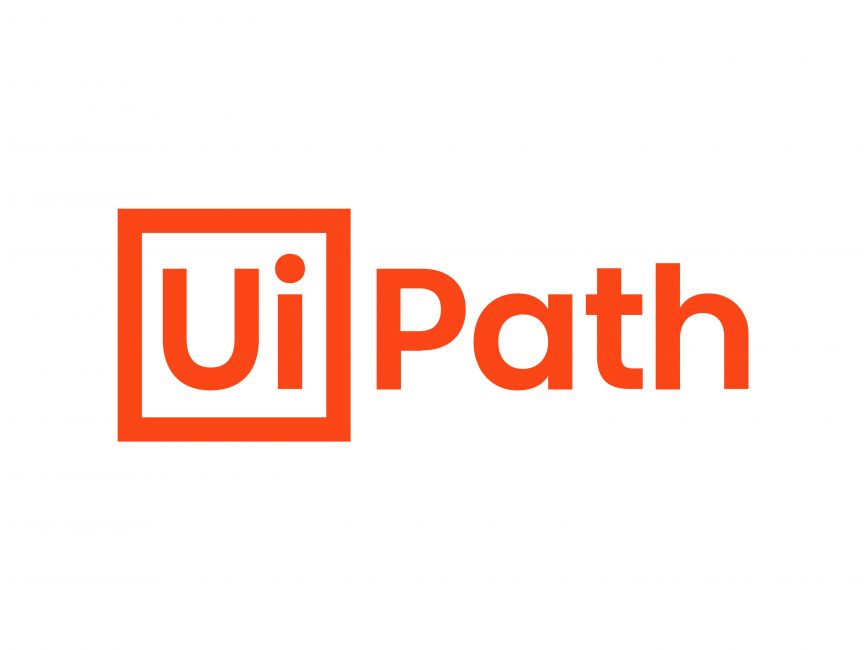 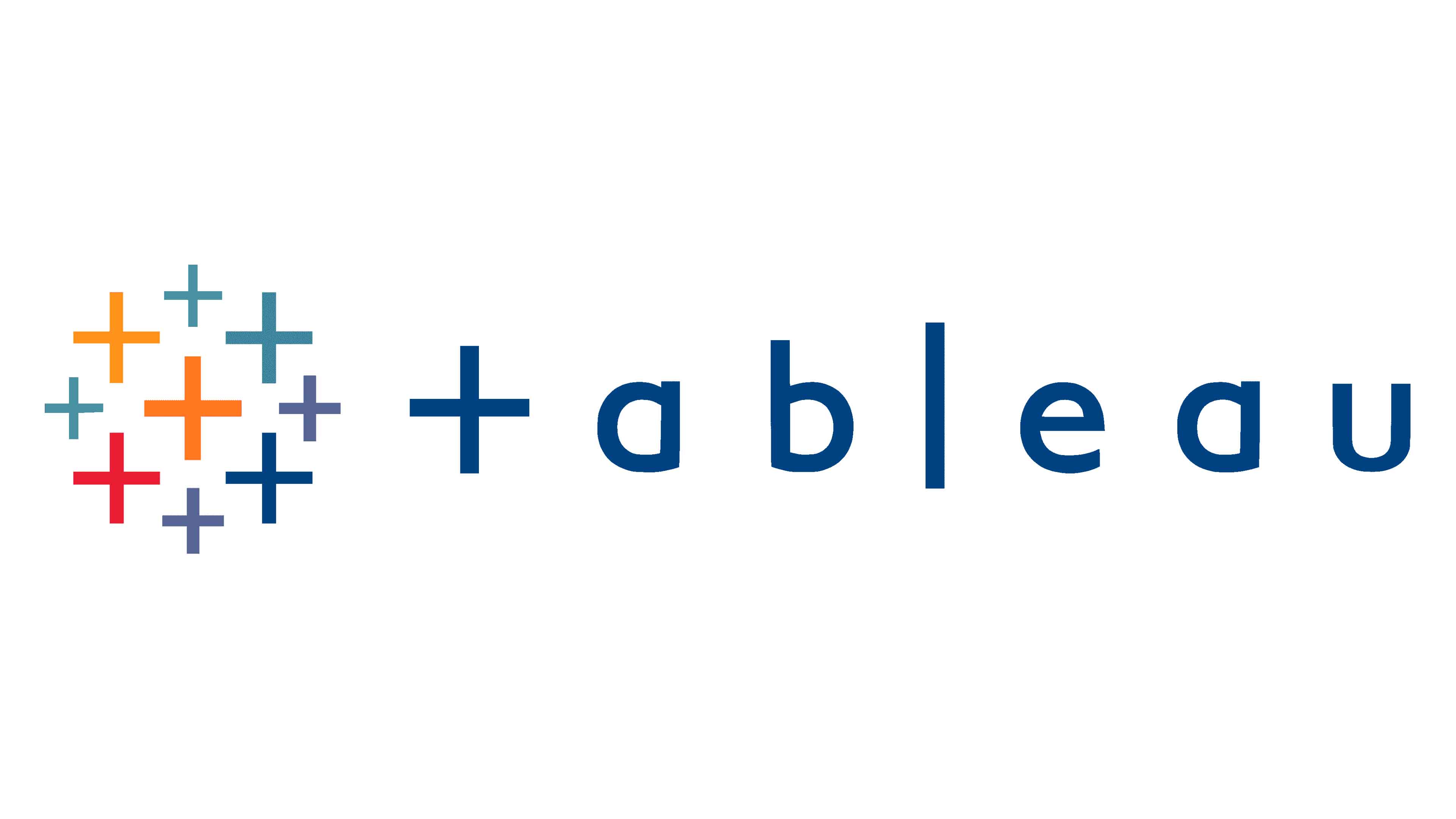 Conversations with practitioners
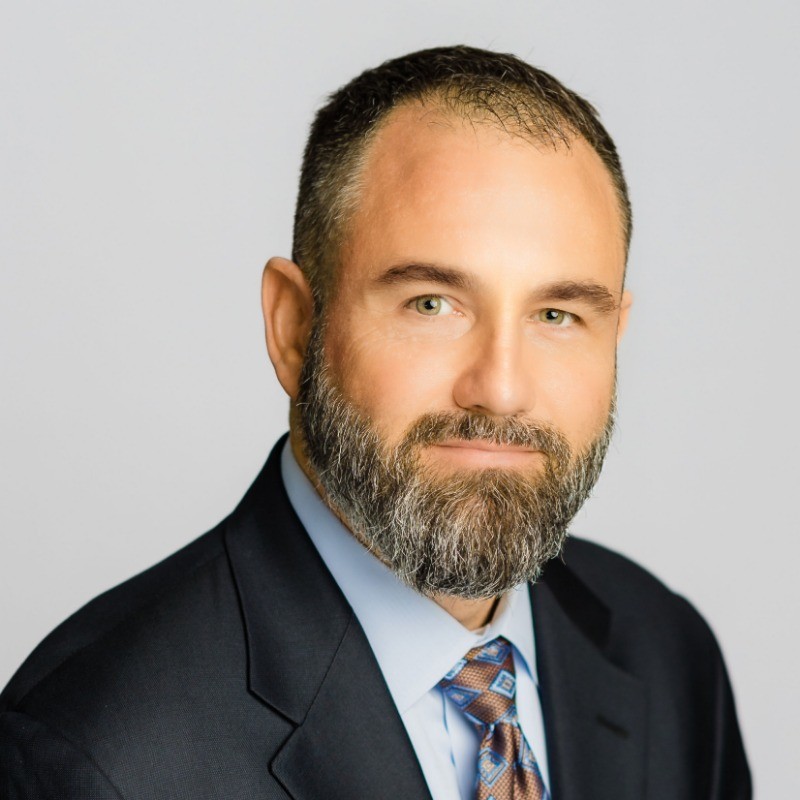 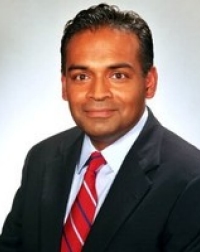 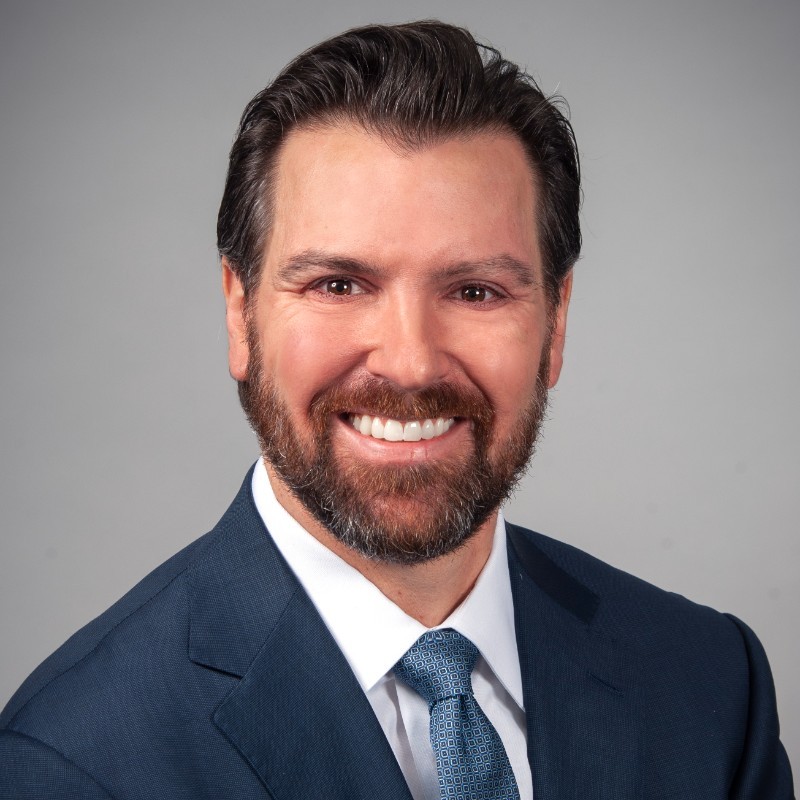 Brian Wolohan
Grant Thornton National PIC Audit Innovation
Kazi Islam
PwC Global Assurance Strategy & Growth Leader
George Fackler
Deloitte Audit & Assurance Chief Operating Officer
Most frequent use cases by firms
Biggest drawbacks
Knowledge management
Back office
Quality control
Cost
Client confidentiality
Regulatory concerns
Consistent use by staff
Availability of structured, relational databases
Integrating/cleaning data types from different databases
Most frequent use cases by issuers
Accounting memos/rollforwards
Intelligent automation
Customer analysis
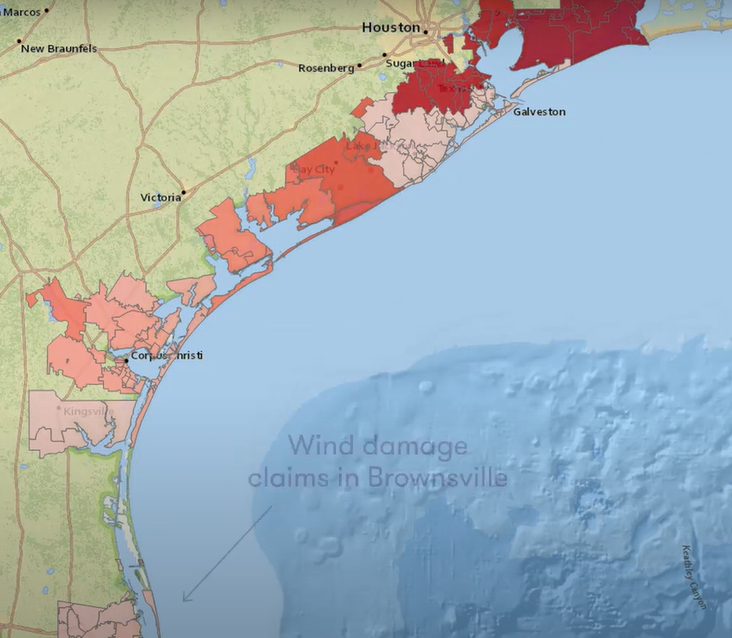 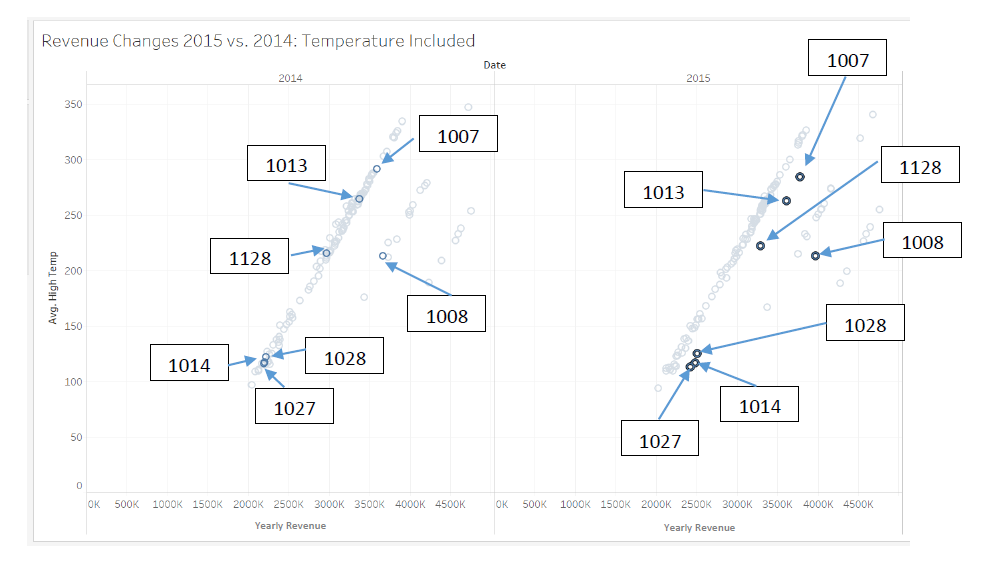 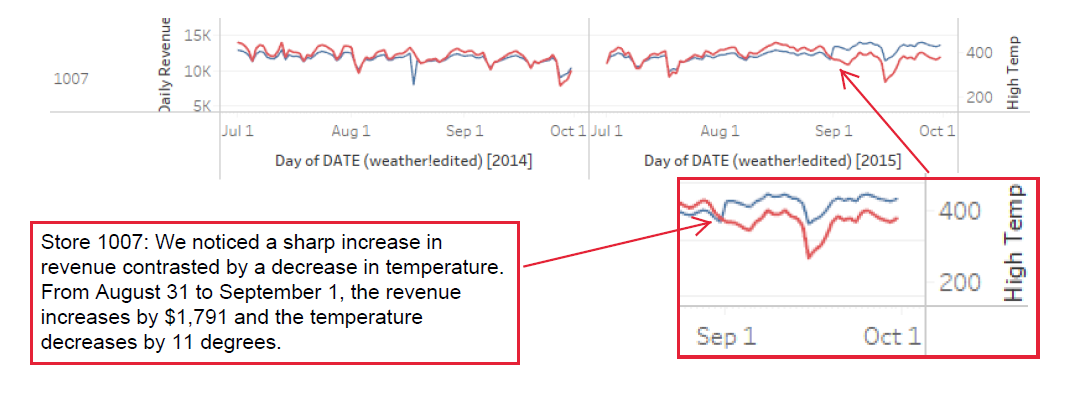 Conversations with regulators
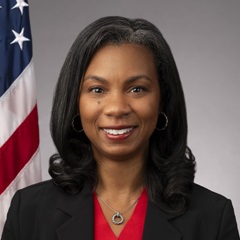 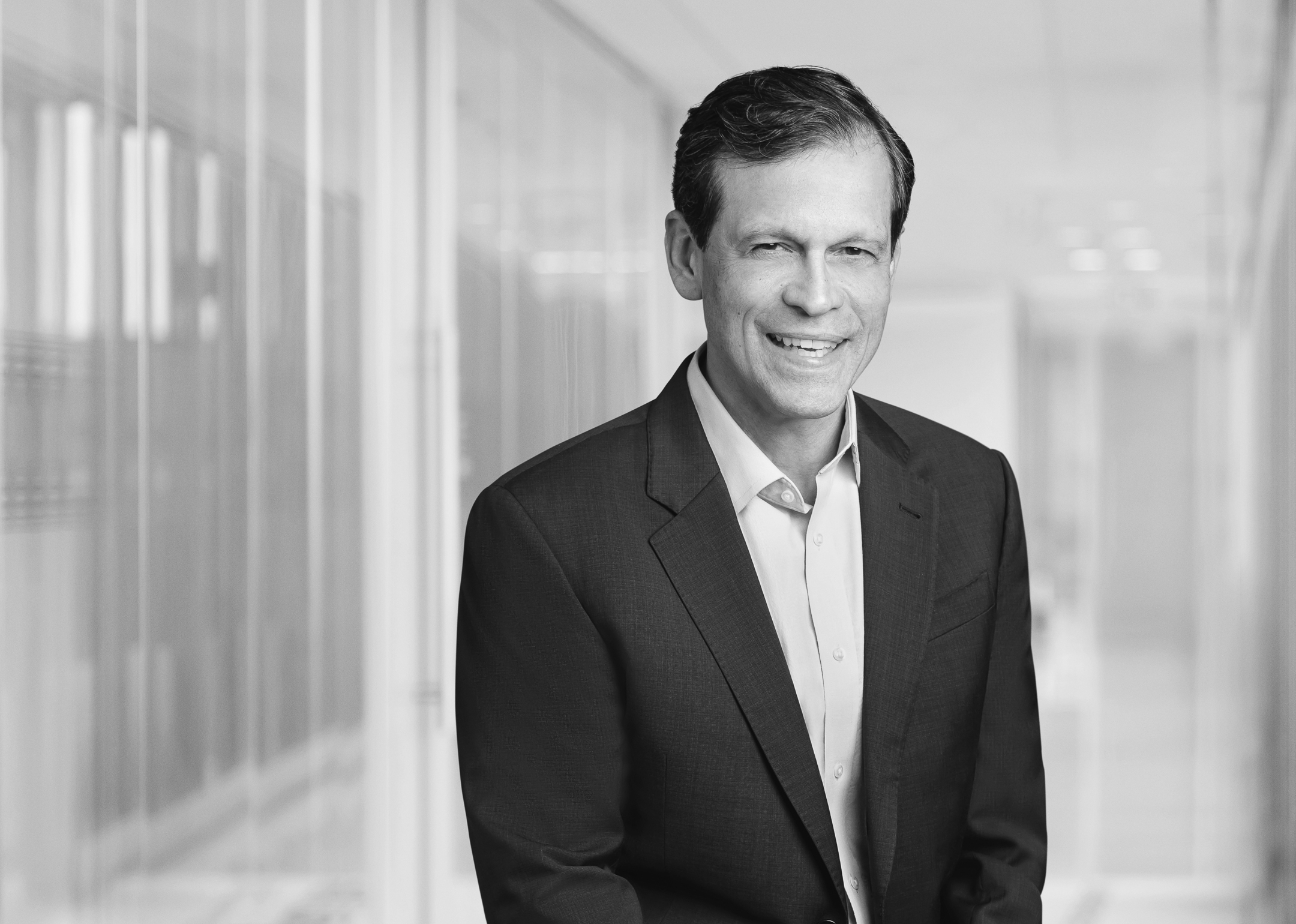 Claudius Modesti
Partner - Akin Gump Former PCAOB Director of Enforcement 
(2004-2018)
Erica Williams
PCAOB Chair
Biggest drawbacks
Overreliance on genAI
Attribution of error
Lack of standardization in documentation
Lack of standards around the use of genAI as audit evidence
Client confidentiality
Quotes
“GenAI is like an eager intern: it will always give you a confident answer. It’s up to you to determine what you do with that answer.” – David Heaney, CISO Mass General – Brigham
“The best or worst thing to happen to humanity.” – Stephen Hawking
Final takeaways
AI tools are here to stay
Whether you like it or not
Iteration is important
More art than science
Underlying data is key
Completeness and accuracy matter
User training is costly, but worth it
Educating on attribution and proper use
Critical thinking isn’t going away
Technology simply frees up time for higher-order tasks
Be careful what you feed it
Client confidentiality concerns
User training is costly, but worth it
Educating on attribution and proper use 
Critical thinking isn’t going away
Technology simply frees up time for higher-order tasks
Q&A Session
What’s on your mind?
Thank you
Ryan Cating, Ph.D., CPA
501-852-0203
rcating@uca.edu